UGS“同课异构·协同教研” 项目

湖北第二师范学院  刘晶晶
2017年11月3日
一、背景 Background introduction
What  is professional practice competencies?
师范生扮演着当下“学生”和未来“教师
”的双重角色，既是教师职业素养所描绘的目标主体，也是未来培育具有核心素养学生的主导者。所以，师范生实践教学需要对什么是专业实践素养所描绘的教育愿景进行追问。
2018/6/9
How to demonstrate the educational implication of professional practice competencies?
当前，职业素养逐渐成为一种引领国际教育改革的主流理念。所以，如何将教师实践素养这一教育假设切实地融入到教育实践场域中，即如何充分展现专业实践素养的教育性意蕴是目前我们所面临的另一追问。
2018/6/9
二、专业实践素养的内涵及属性 
       Connotation and Attribute
师范生专业实践素养是以师范课程知识的主体认识论为基础，以专业知识的实践逻辑及意义生成为主导，构建以教学实践模仿、教学思维实践及教育理想实践为一体的深度学习。
2018/6/9
★迁移性 Mobility 
    强调多个领域和多种合作伙伴之间学术和专业知识的流动及互相转换
★整合性 Conformity 
    强调实践应用对研究领域的影响，实现知识逻辑形式依存和意义增值
★情境性 Situational
    强调专业知识依存的事件和场域，以提升教师职业的内在觉醒与自我实现
2018/6/9
三、总体目标 Objective    建设“U-S”深度协同创新的实践教学“同课异构”模式     互惠学习、合作共赢
2018/6/9
职前教师
课
程
实
践
课
程
理
论
“同课异构”协同教研项目
职后教师
2018/6/9
四、发展历程 
The development process
2018/6/9
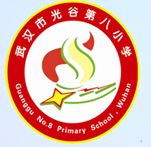 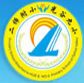 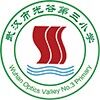 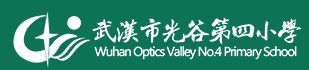 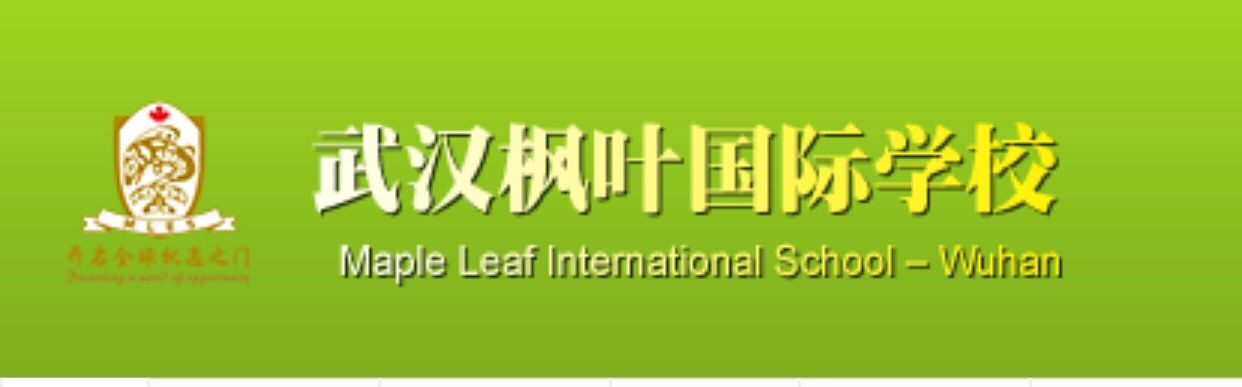 2018/6/9
变化在悄悄发生……
The changes......
约课  约专家
备班  大学教师间课程内容的整合
学生跨年级备课共同体
双导师
… …
2018/6/9
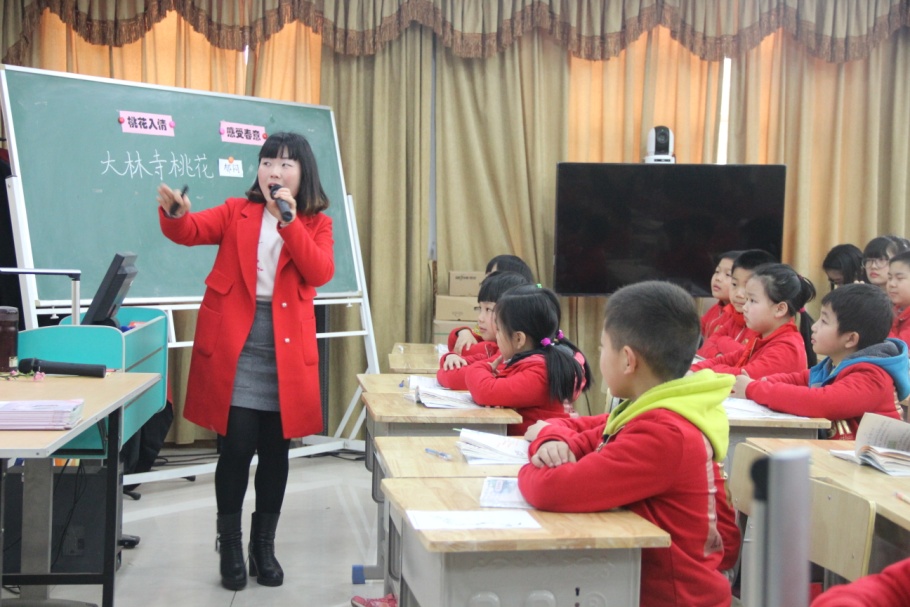 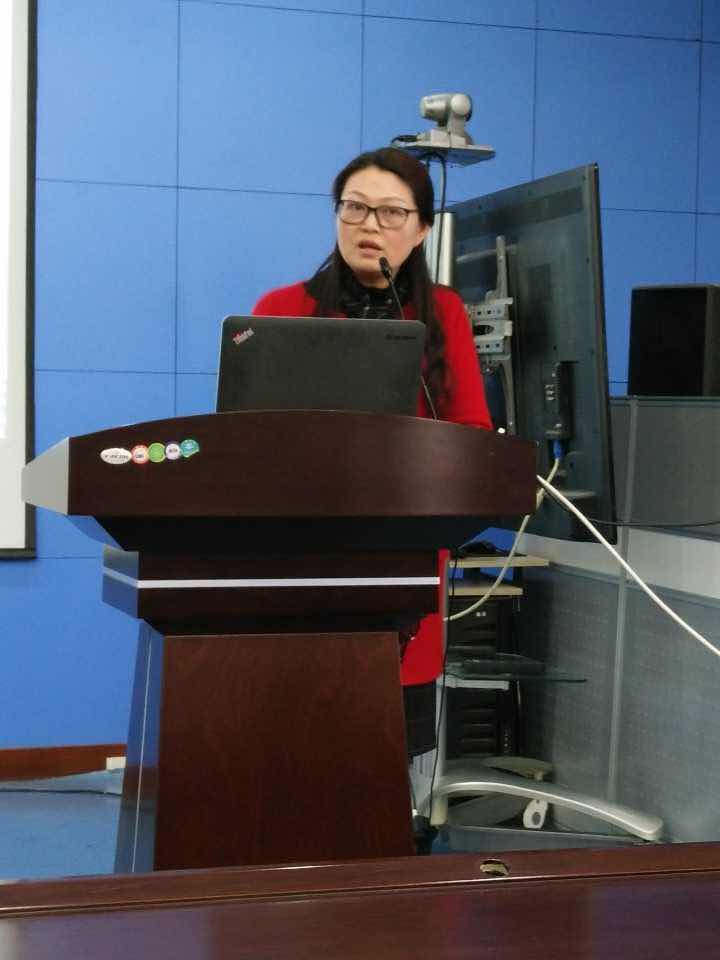 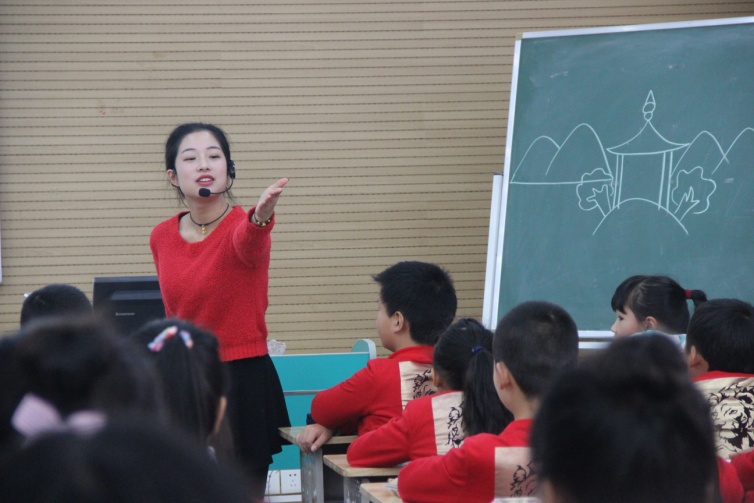 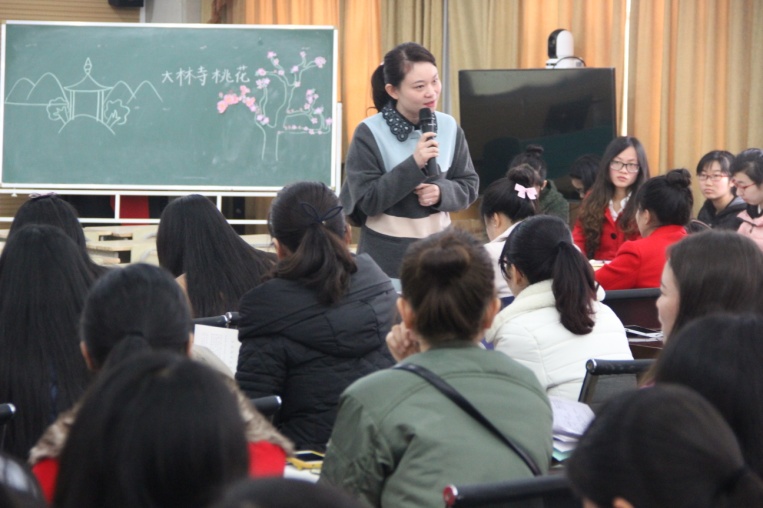 2018/6/9
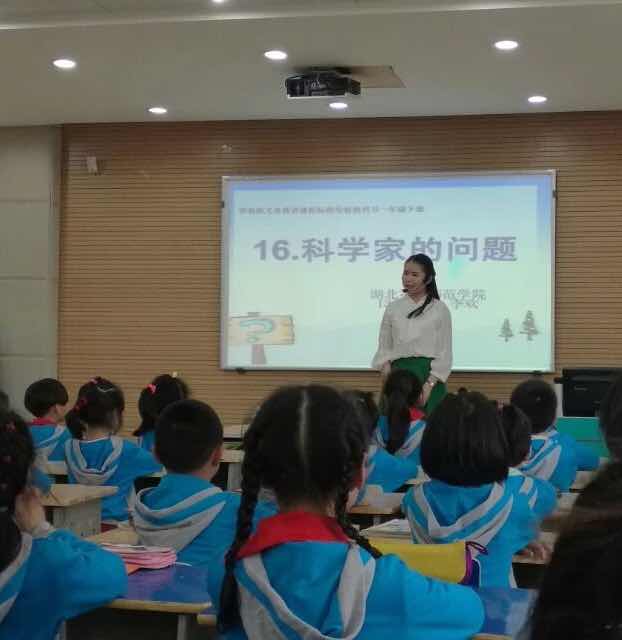 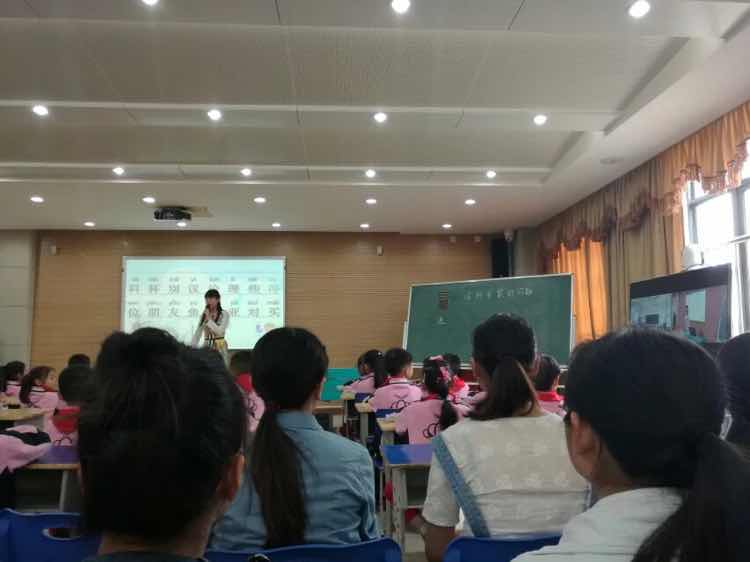 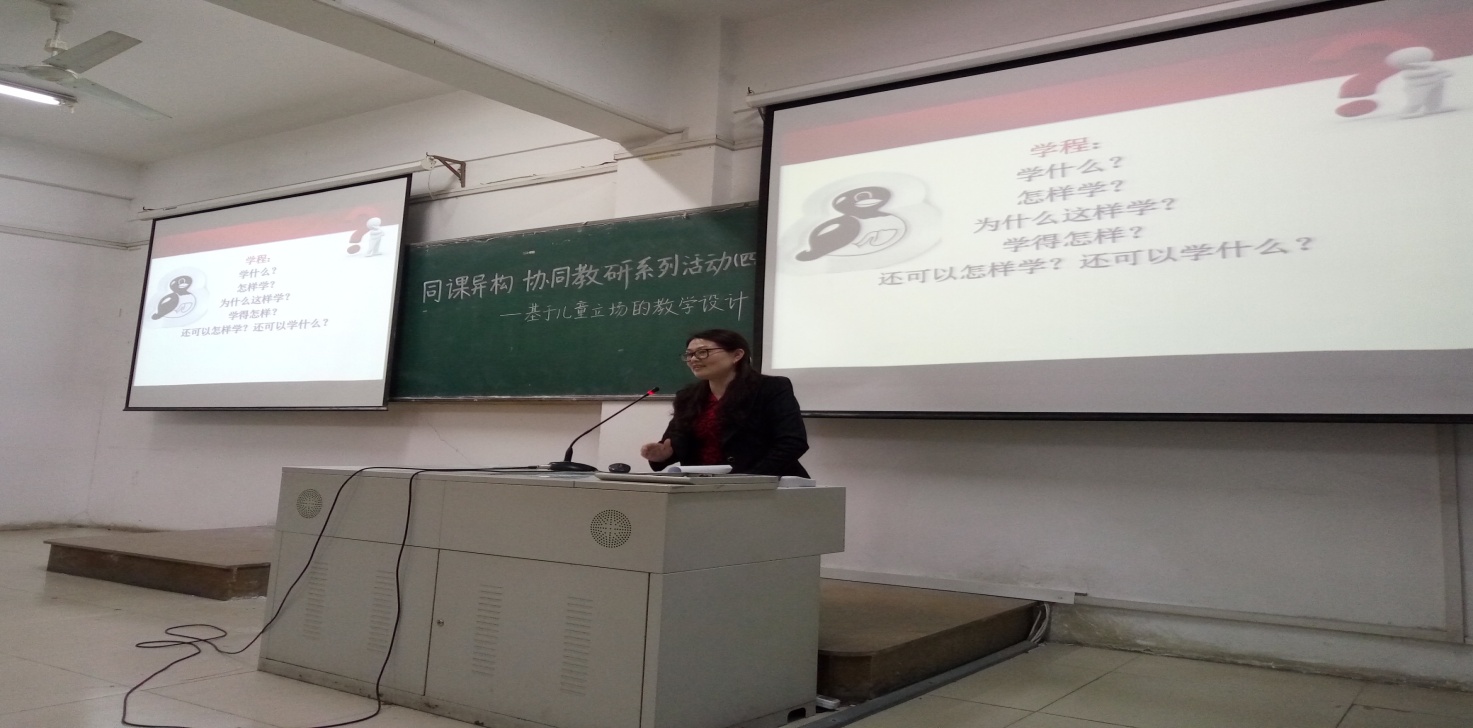 2018/6/9
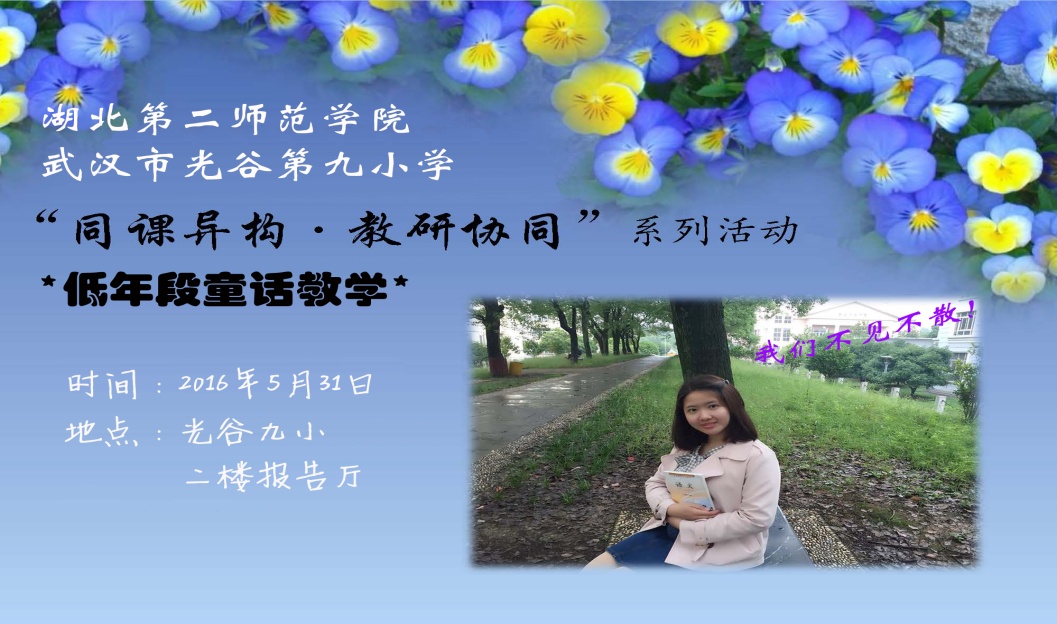 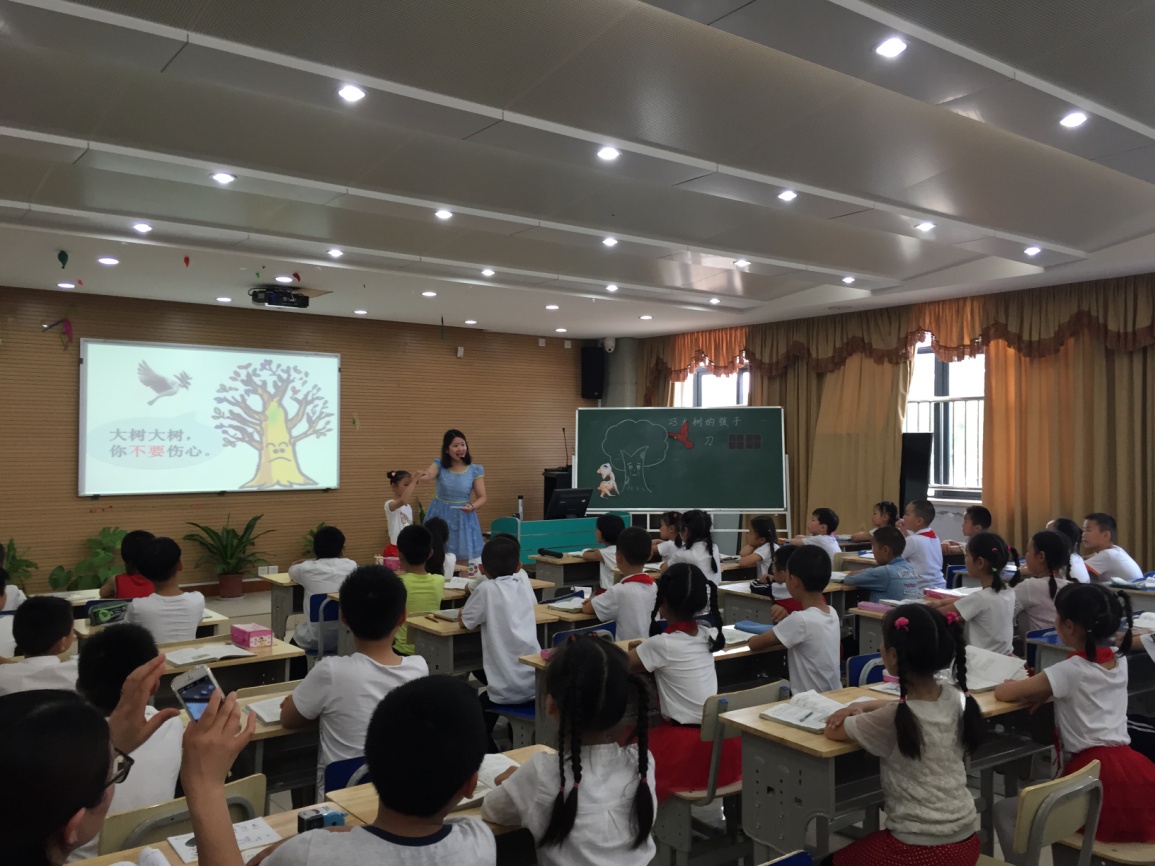 2018/6/9
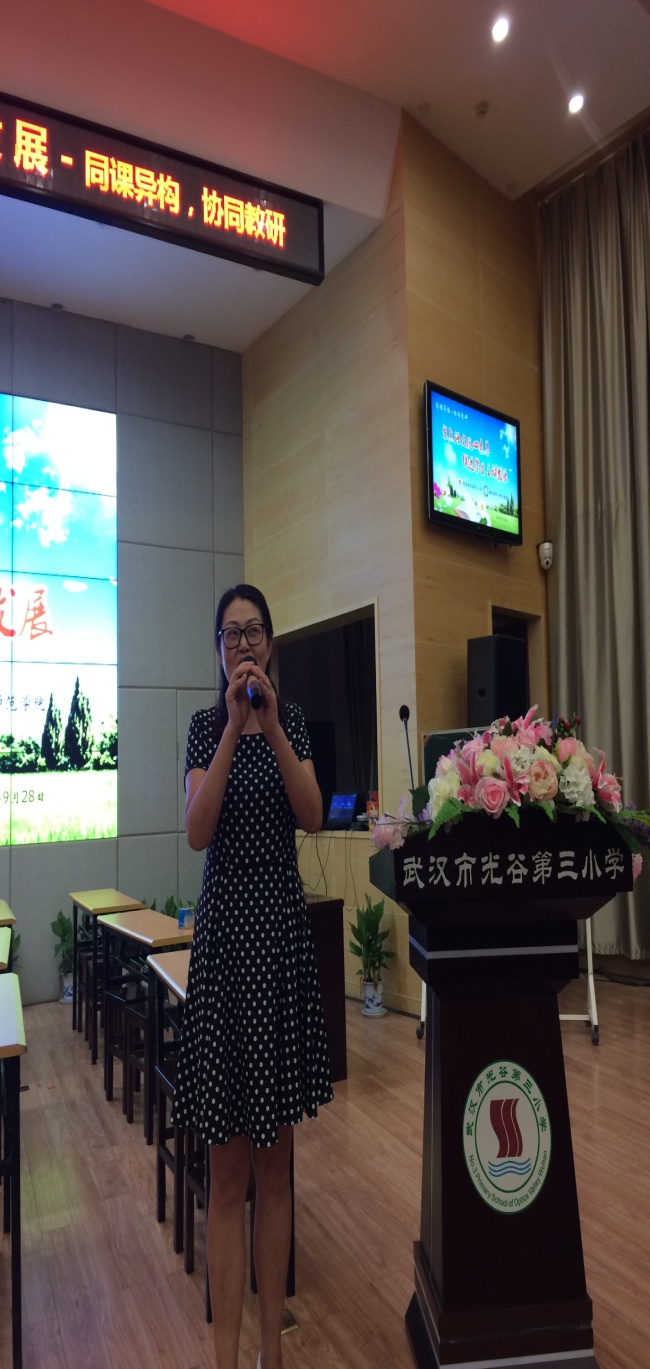 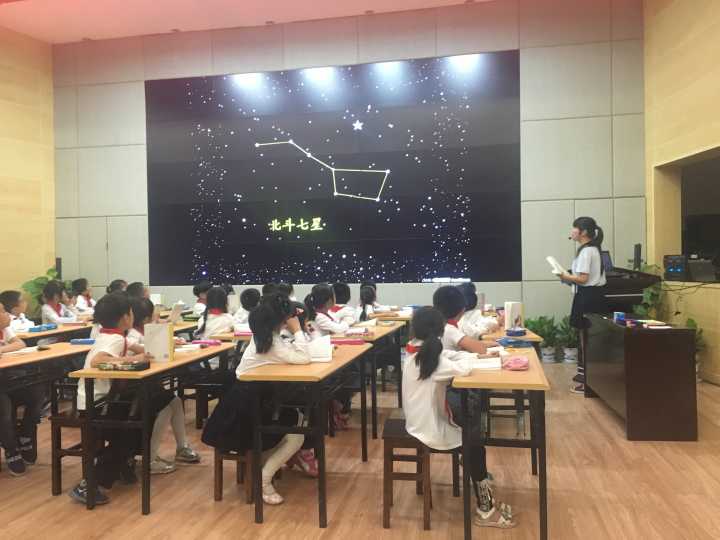 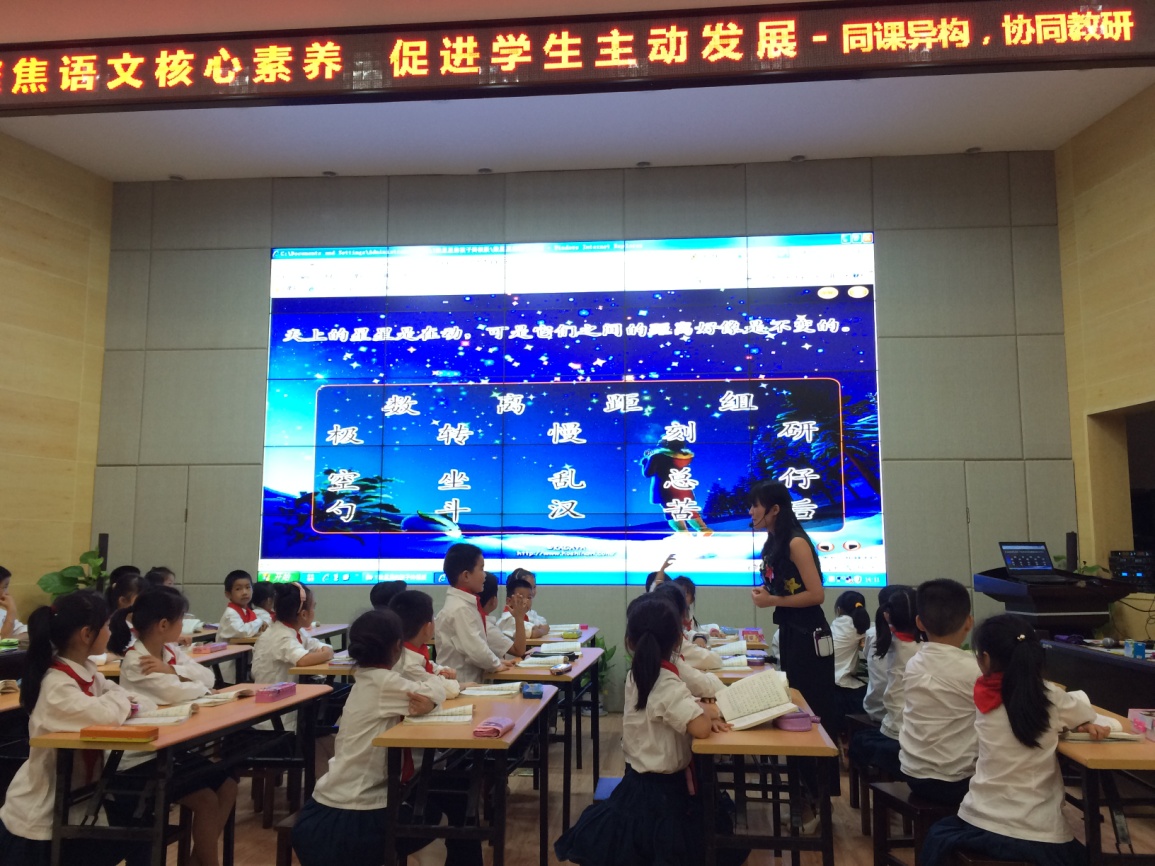 2018/6/9
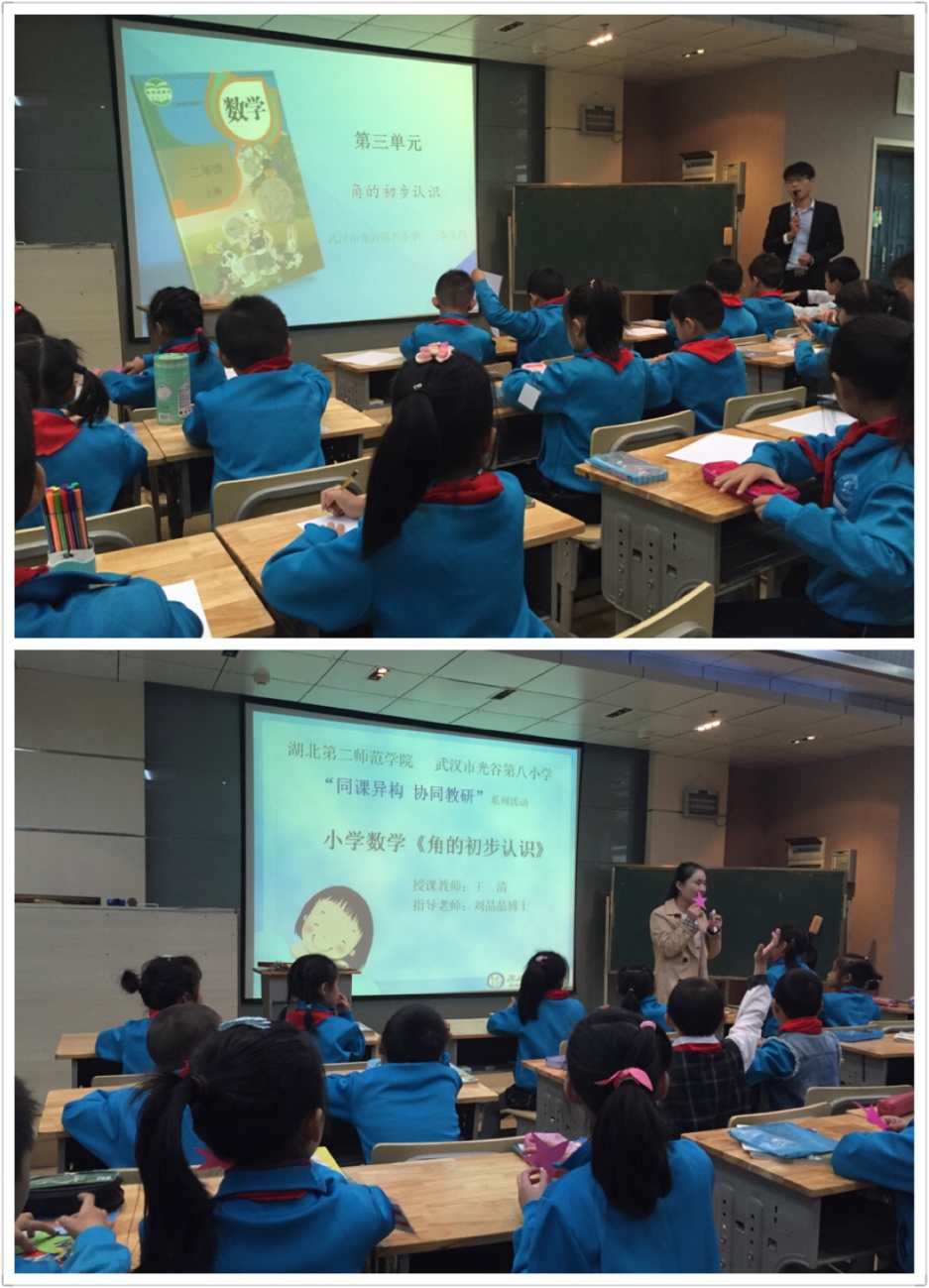 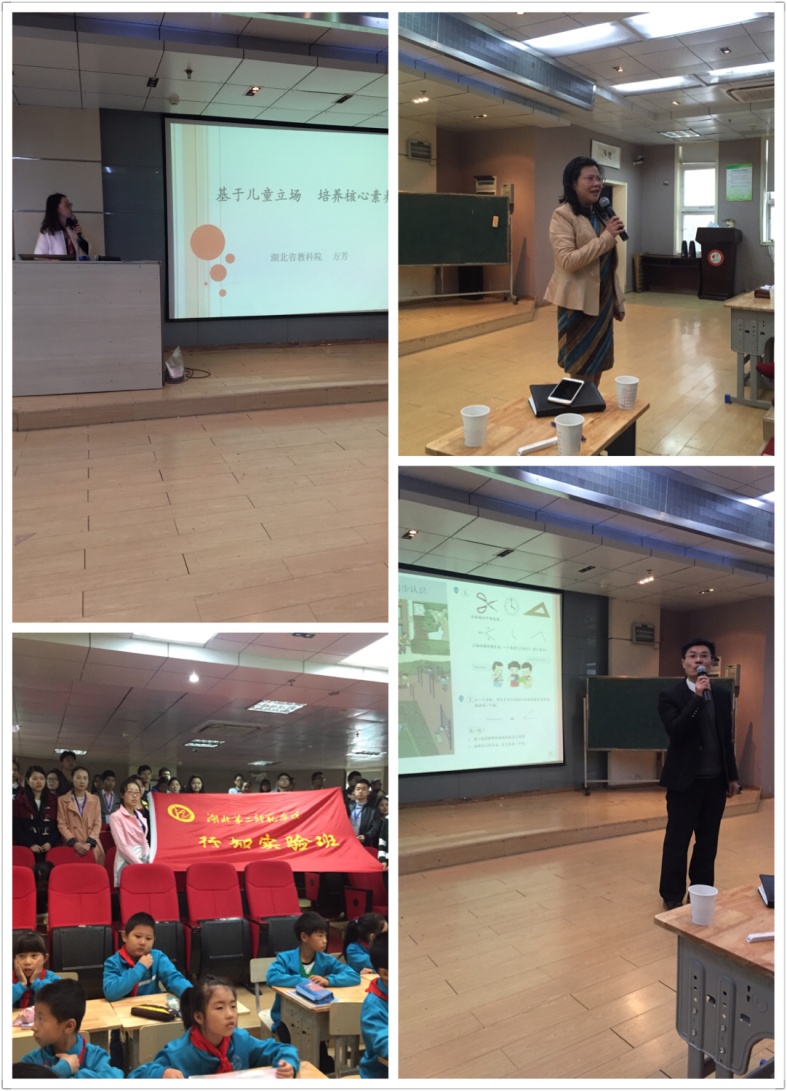 2018/6/9
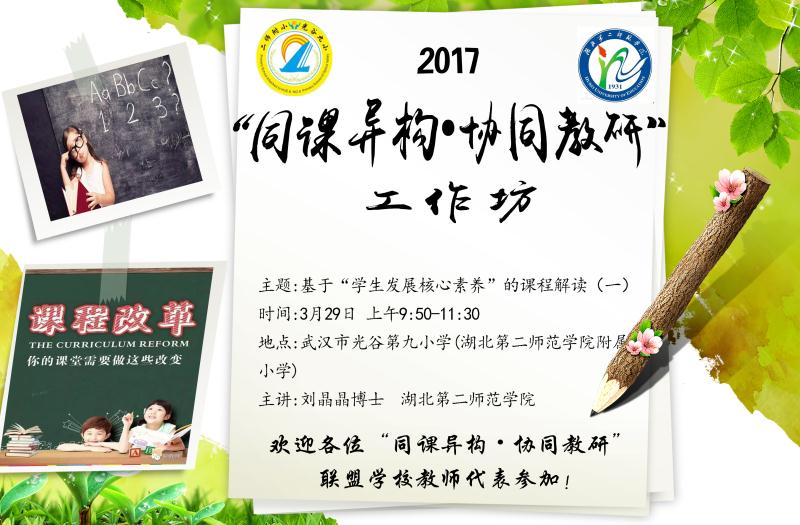 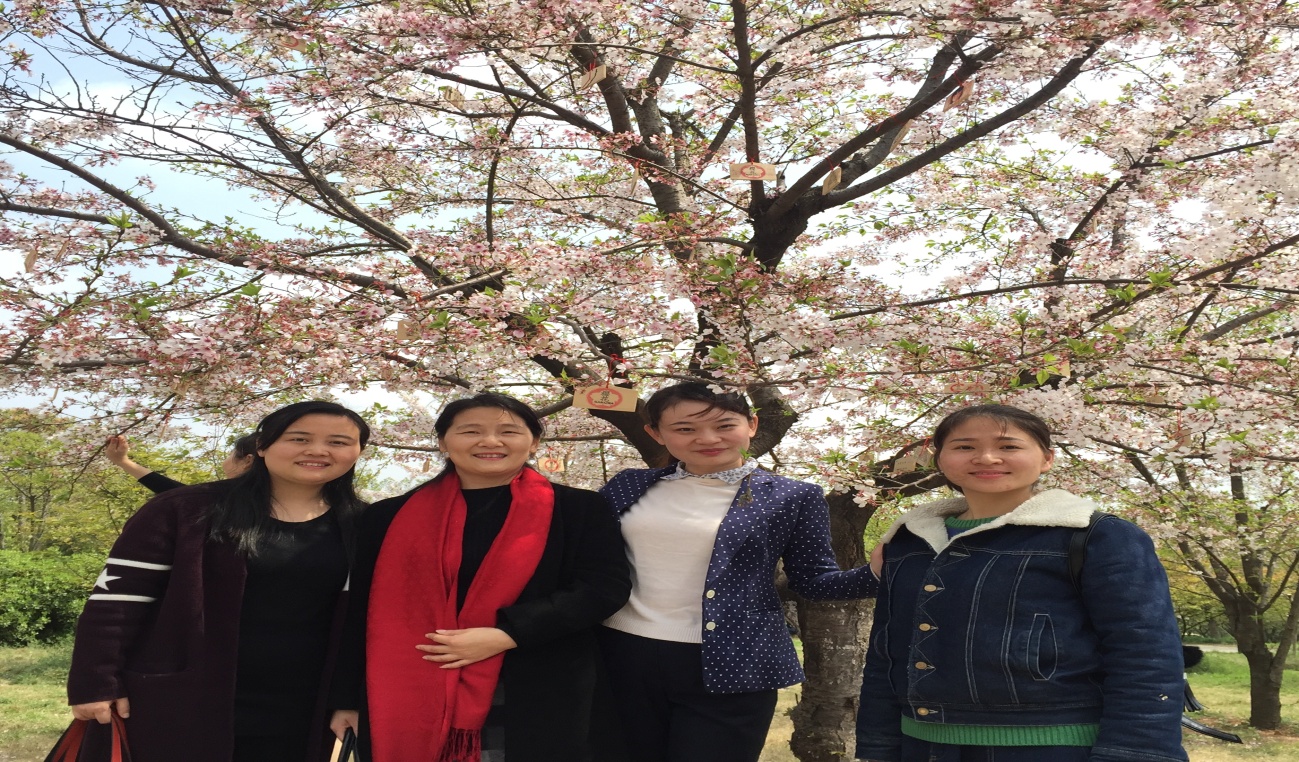 2018/6/9
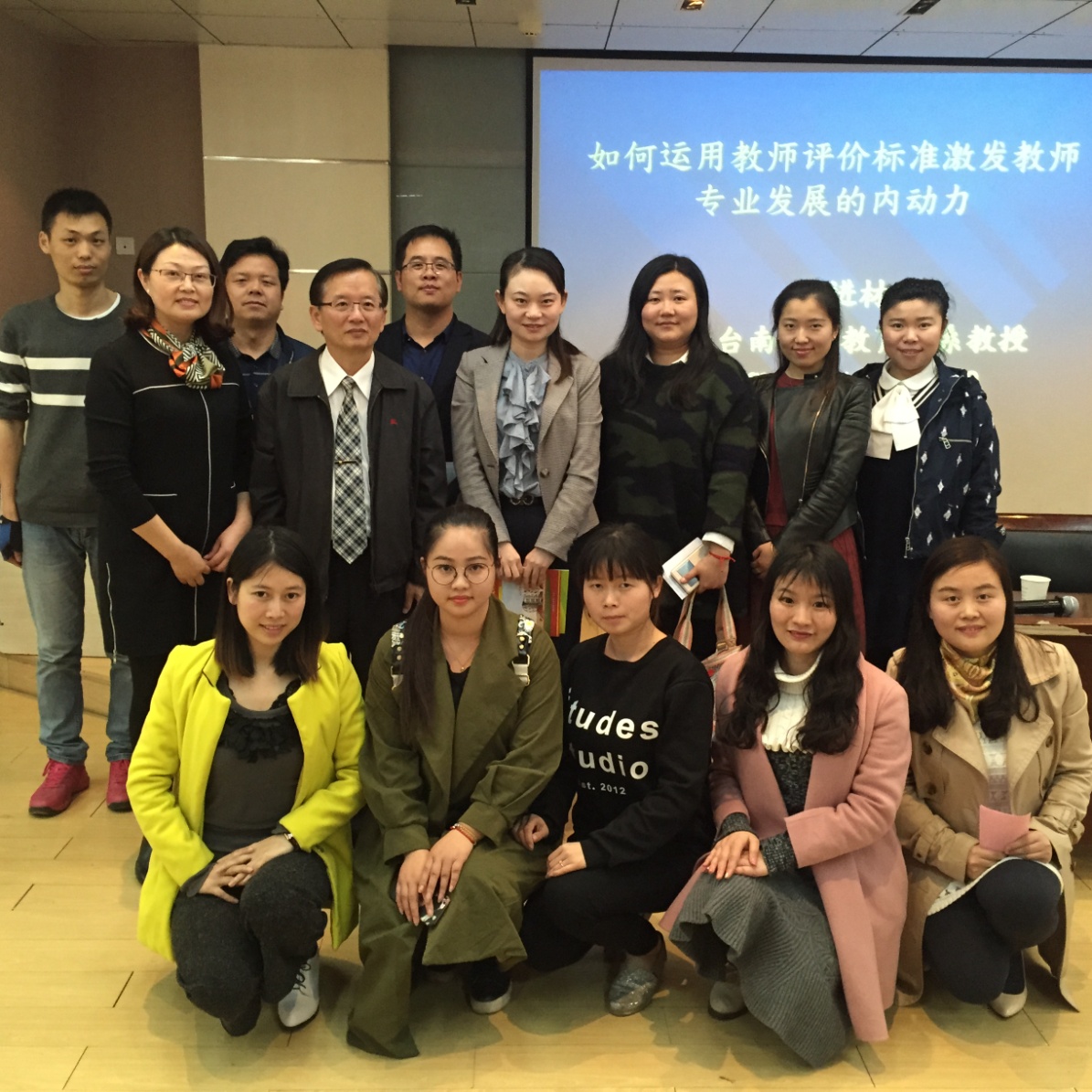 2018/6/9
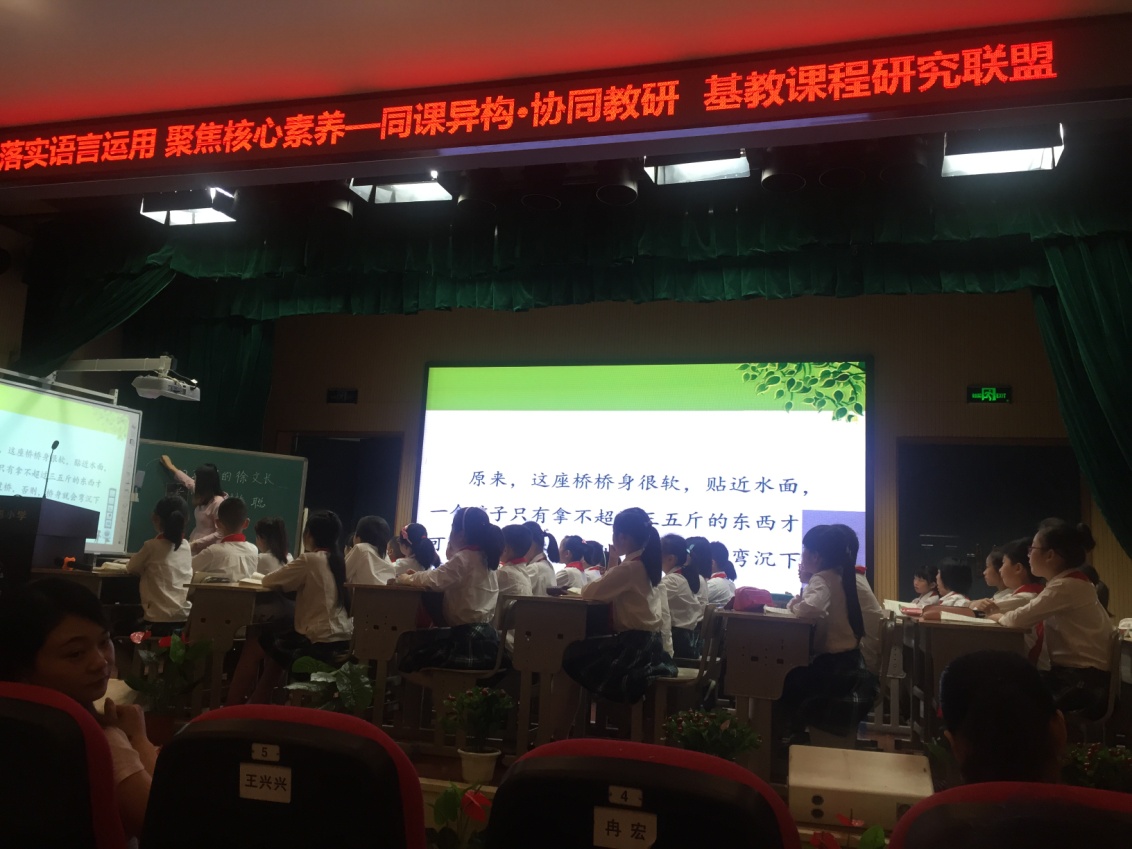 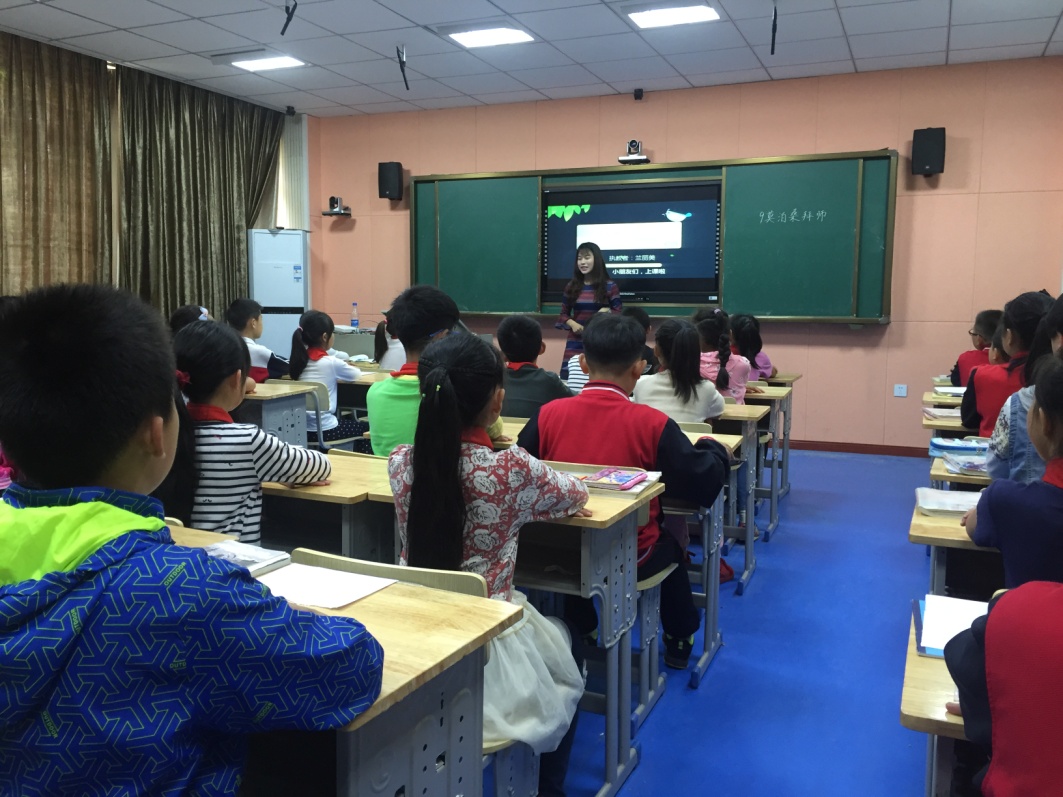 2018/6/9
五、研究 Research 专业实践素养评价模型“GPR”
Professional practice competencies evaluation model
2018/6/9
表1:协同教研GPR能力培养测量总体框架设计
2018/6/9
同课异构
2018/6/9
六、未来期待 Future
具有专业实践素养的师范生，一定能够面对学生发展核心素养所带来对新型人才的挑战。通过“同课异构”项目师范生会更顺利地从准教师(Quasi teacher)摆渡到专家型教师(Expert teacher) 。他们会-- --
★关注知识的本身，但更关注知识的实践意义
★关注教学过程，但更关注教会学生学会学习
★关注教学技术的应用，但更关注育人艺术的意蕴
2018/6/9
2018年计划
1. 进行八次同课异构 （语文、 数学、科学）
2.基于教师核心素养的教师专业发展研究（青年教师的专业成长  专家型教师的教学思想提炼）
3.基于学生核心素养的“学会学习”课题研究---走向学习能力、文化与知识意义的学习
2018/6/9
4.基于学校课程文化的课程整合实验探索
5.集结力量，协助1-2所学校提炼并推广学校办学成果。
6.加强交流。到北京师范大学、台湾台南大学学习。邀请华东师范大学、华中师范大学教授团队进校指导。
2018/6/9
感谢聆听   敬请指正
Thanks!
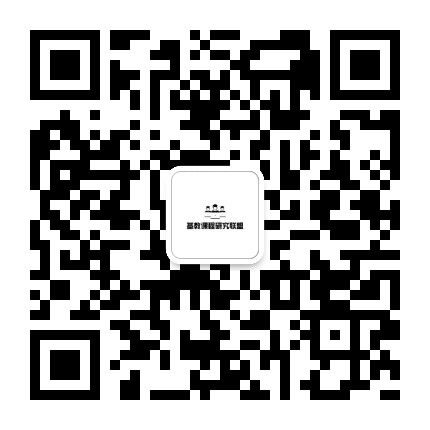 245240391@QQ.COM